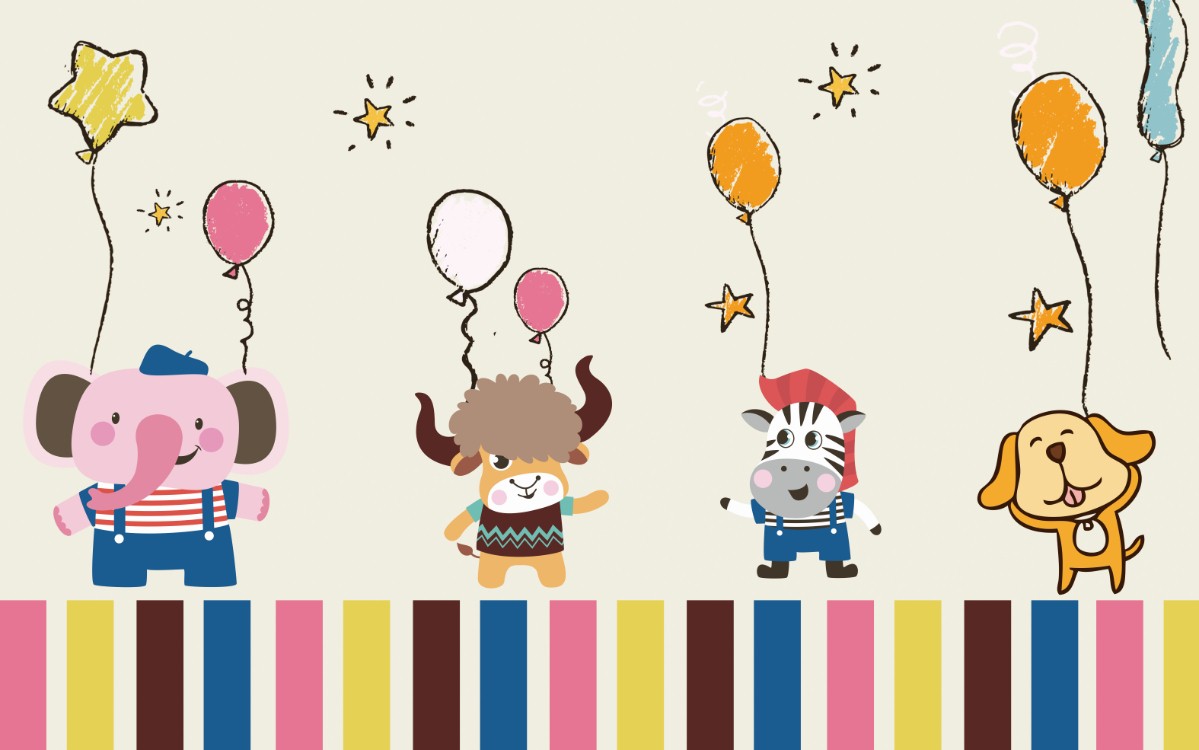 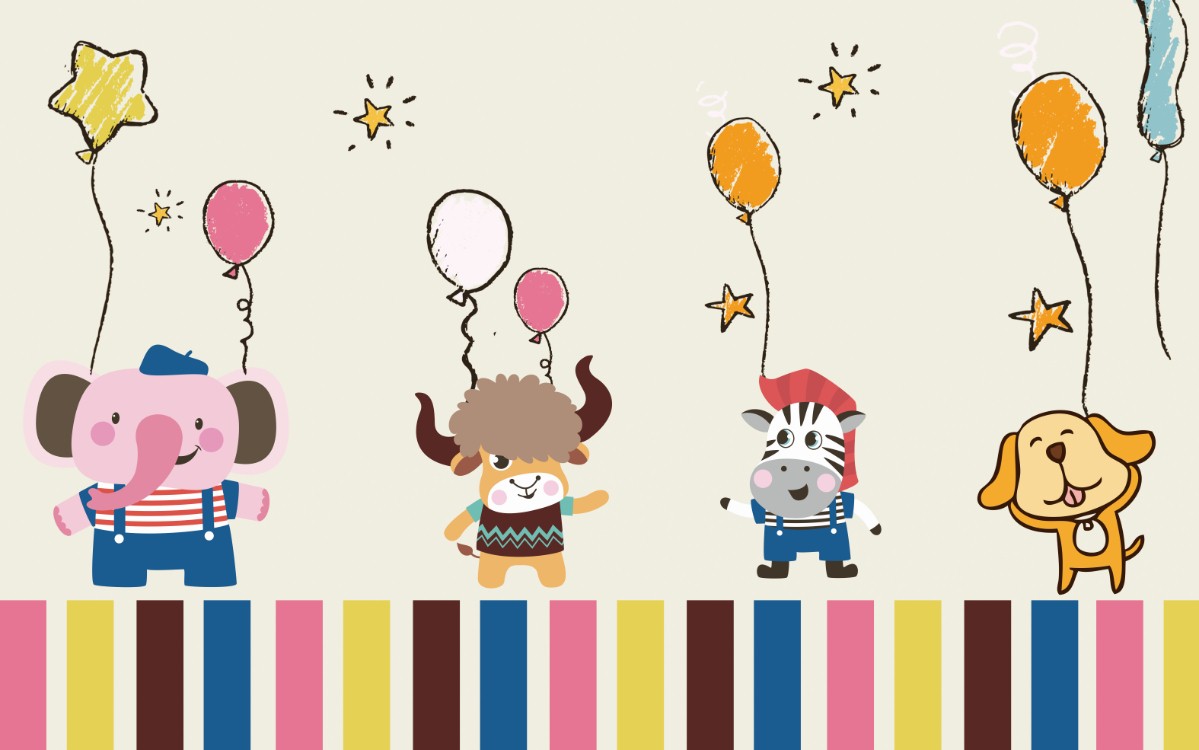 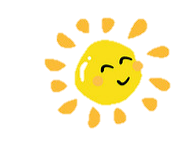 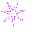 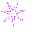 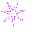 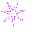 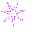 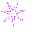 SỐ VÀ ĐẠI SỐBài 2 Tính chất cơ bản của phân số
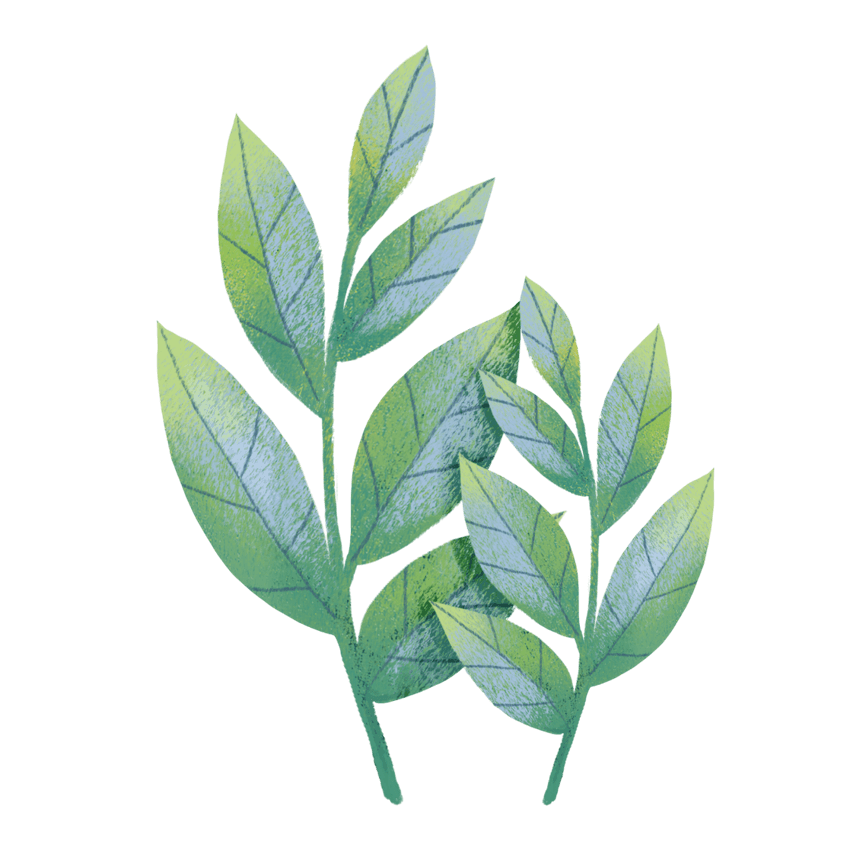 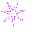 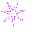 Chân trời sáng tạo
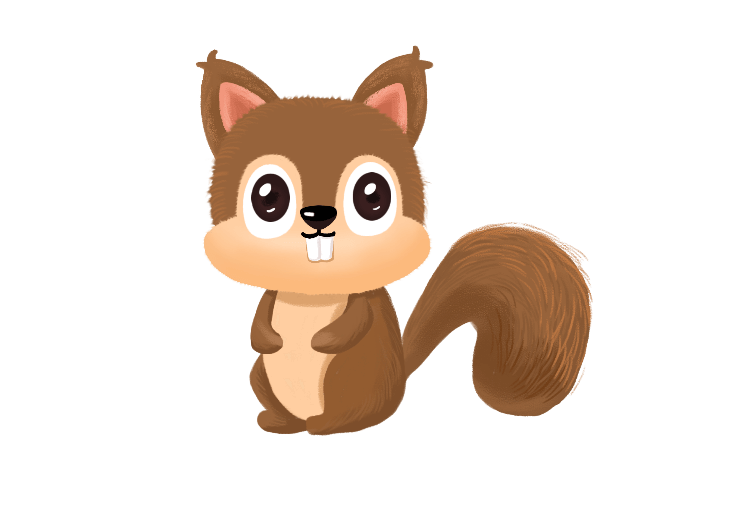 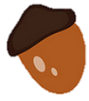 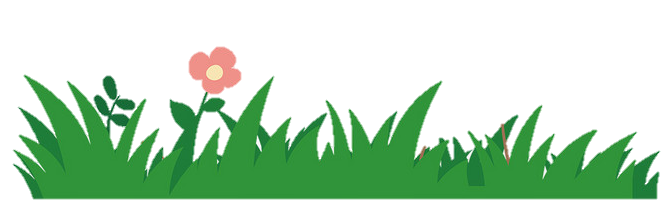 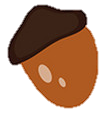 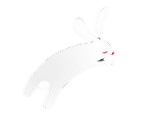 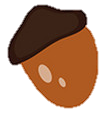 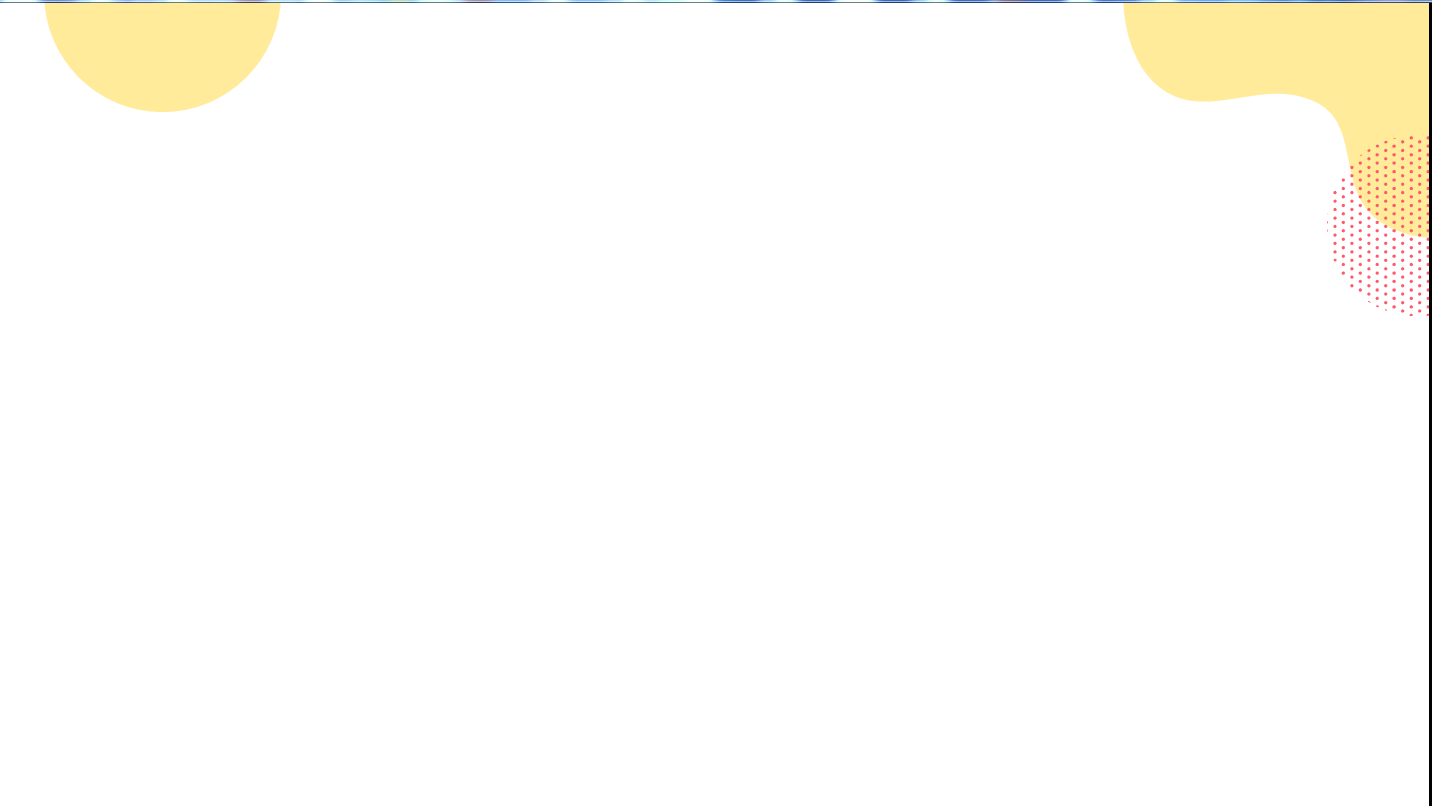 1. Tính chất 1
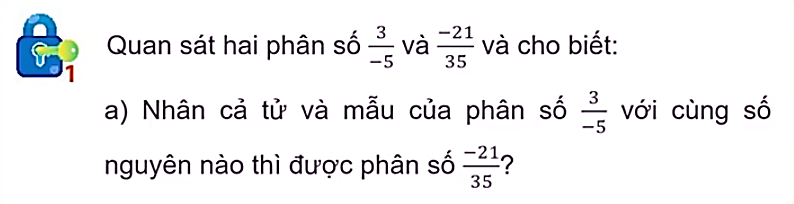 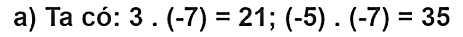 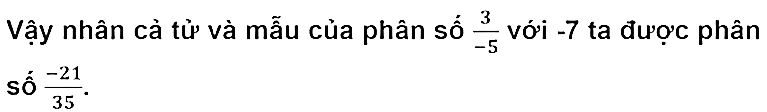 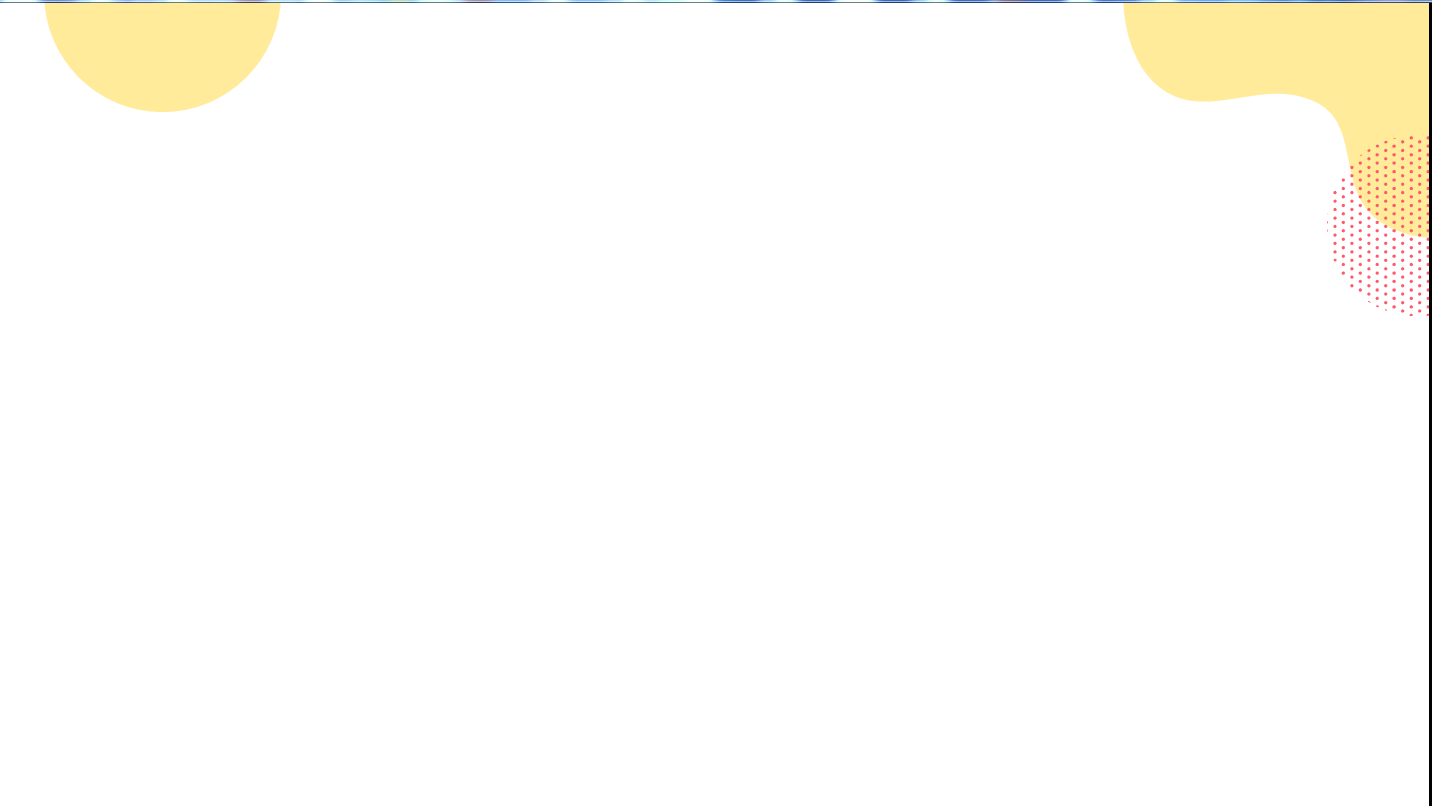 1. Tính chất 1
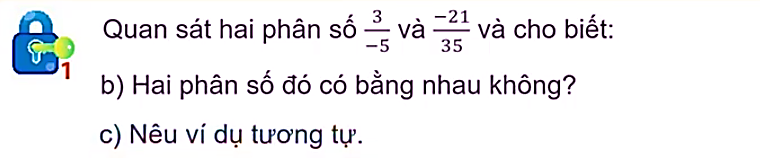 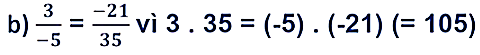 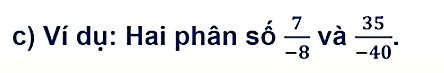 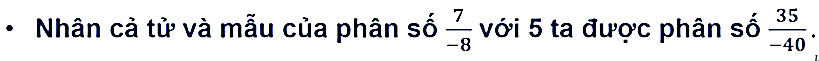 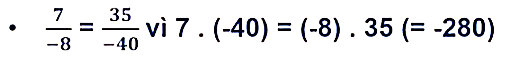 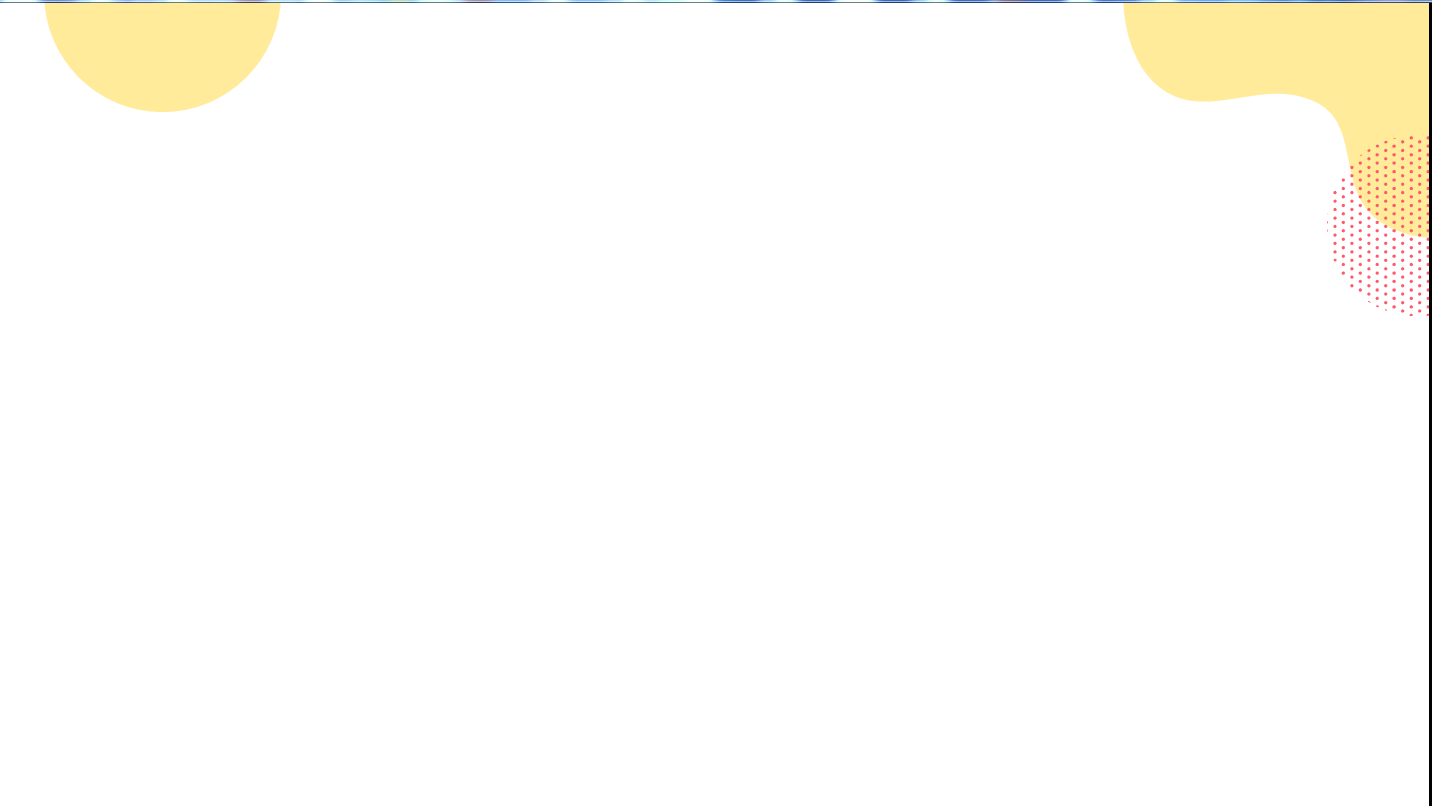 1. Tính chất 1
Ví dụ 1:
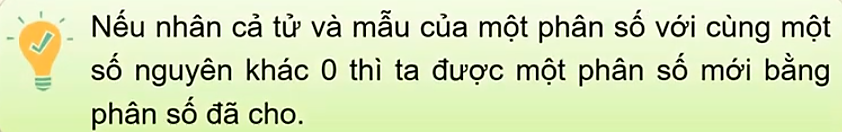 Ví dụ 2:
Nhận xét:
  •  Có thể biểu diễn số nguyên ở dạng phân số với mẫu số (khác 0) tuỳ ý.
  •  Mẫu số giống nhau ở hai phân số là -60 còn gọi là mẫu số chung của 
hai phân số. Khi quy đồng mẫu số hai phân số ,có thể có nhiều cách chọn 
mẫu số chung.
Chú ý: Có thể quy đồng mẫu số của nhiều phân số bằng cách tìm mẫu số 
chung của nhiều mẫu số.
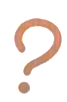 *Hãy nêu ví dụ tương tự
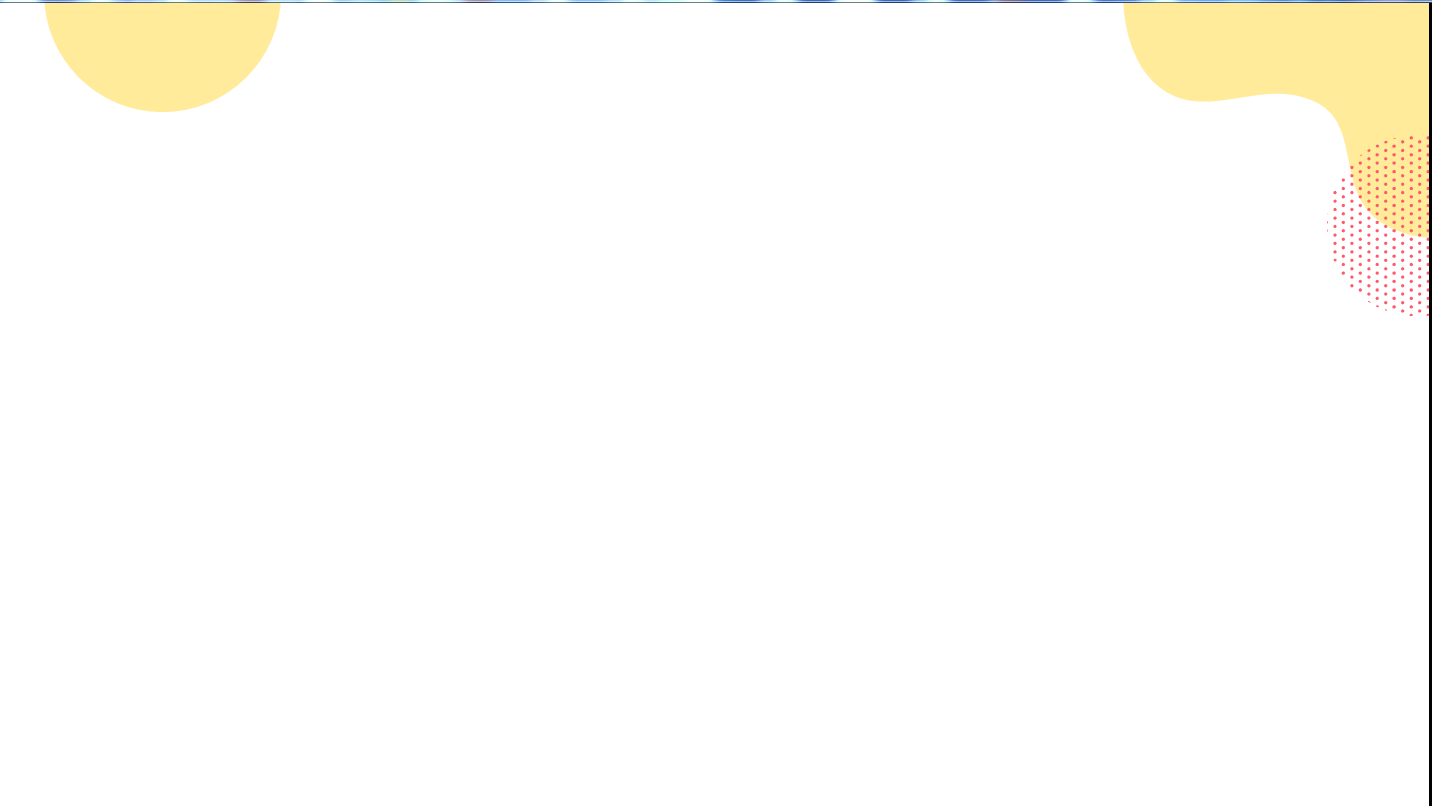 Ví dụ 3:
Mẫu số chung của ba phân số trên là 60.
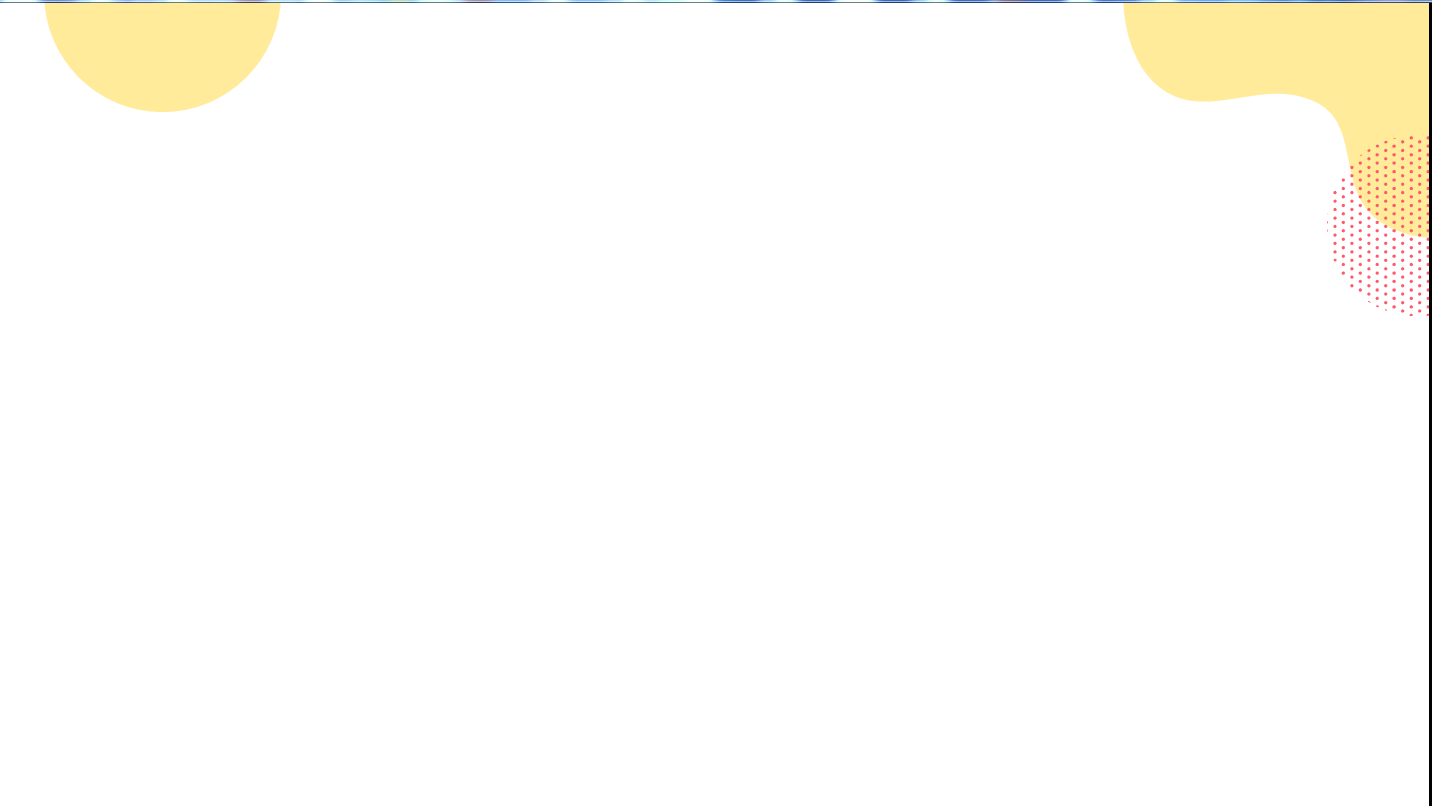 2. Tính chất 2
Giải
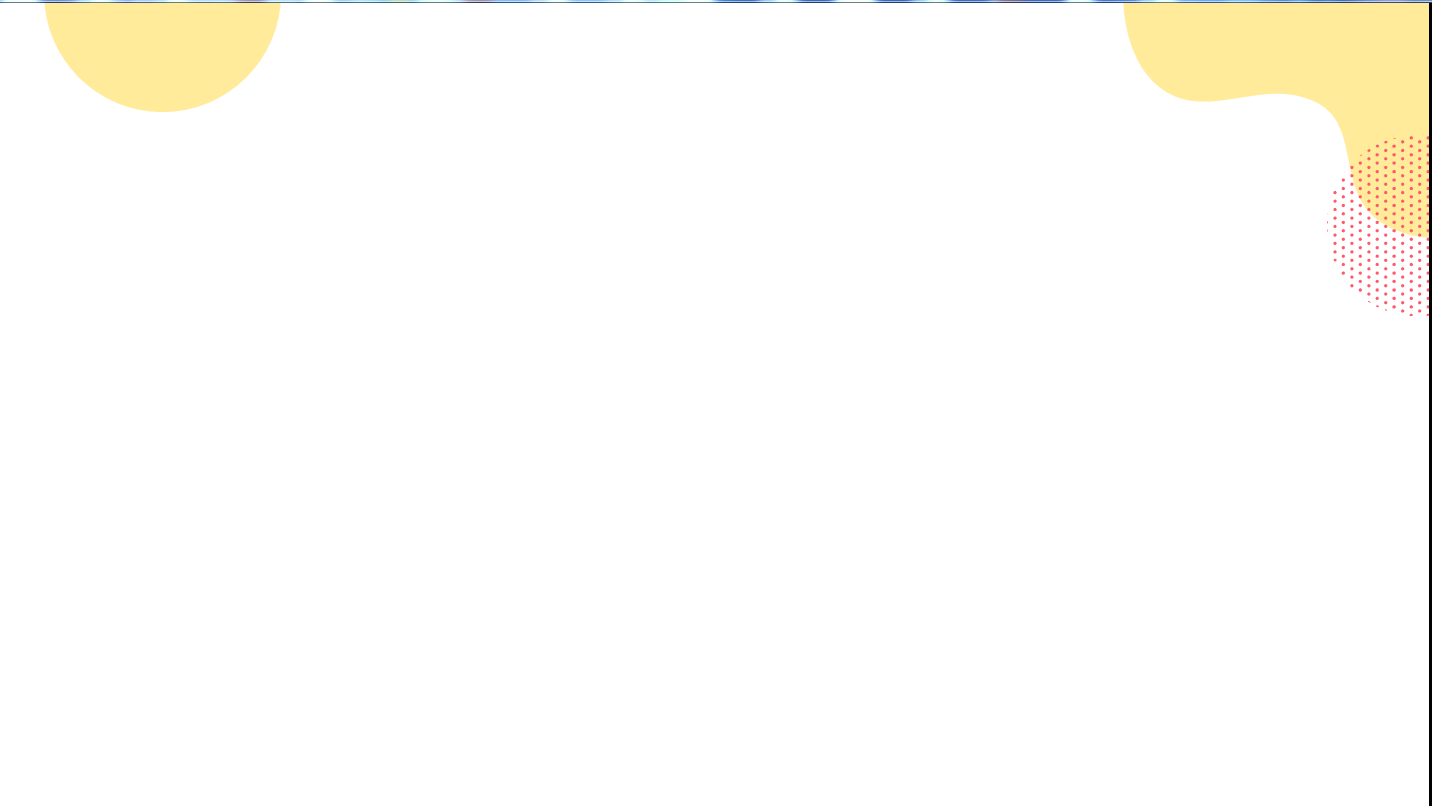 2. Tính chất 2
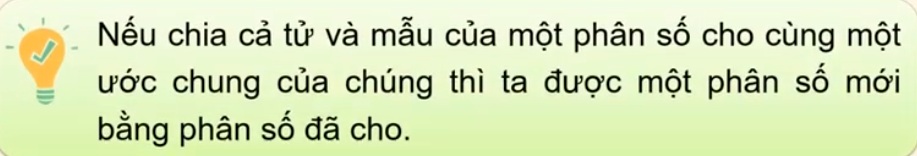 Ví dụ 4:
Ví dụ 5:
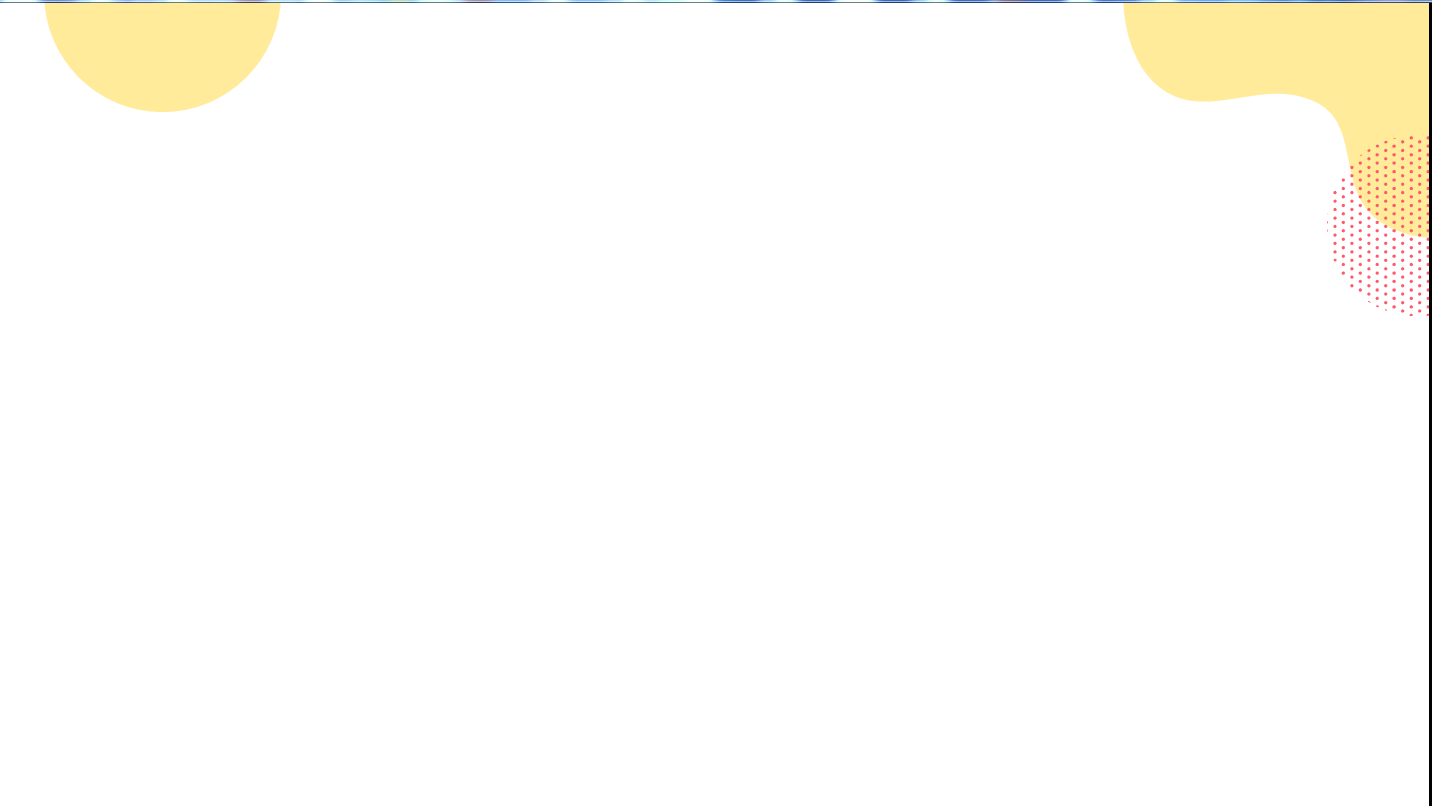 Thực hành 1
Chú ý: Khi rút gọn phân số, có thể được nhiều kết quả, nhưng các phân số ở các kết quả đó đều bằng nhau.
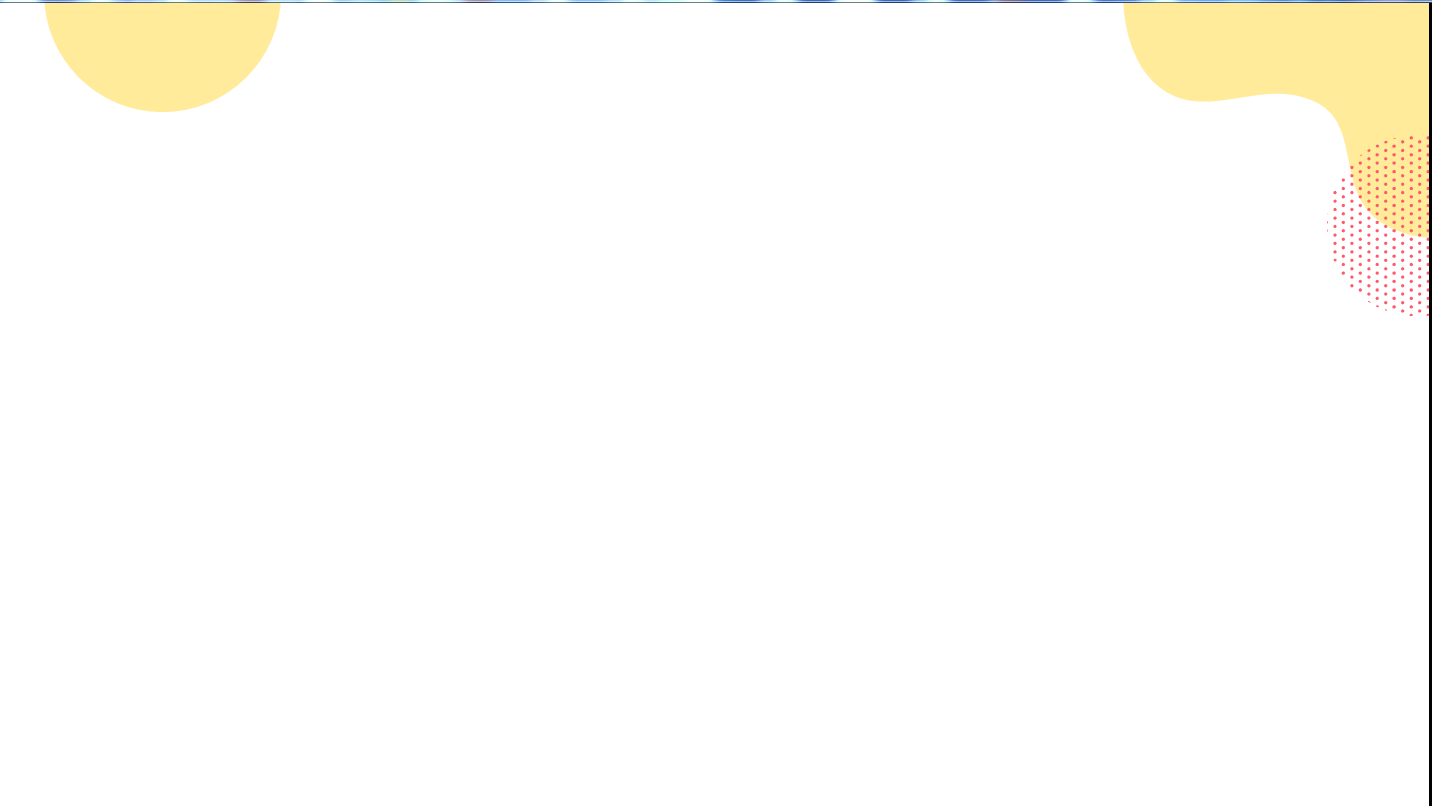 Thực hành 2
Cách 1
Cách 2
Tổng quát
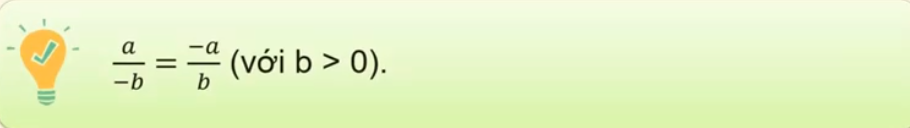 Chú ý: Mỗi phân số đều có nhiều phân số bằng nó.
LUYỆN TẬP
Bài 1/ Trang 12 SGK
Áp dụng tính chất 1 và tính chất 2 để tìm một phân số bằng mỗi phân số sau
Giải
LUYỆN TẬP
Bài 2/ Trang 12 SGK
Rút gọn các phân số sau:
Giải
LUYỆN TẬP
Bài 3/ Trang 12 SGK
Viết mỗi phân số dưới đây thành phân số bằng nó có mẫu dương:
Giải
LUYỆN TẬP
Bài 4/ Trang 12 SGK
Dùng phân số có mẫu số dương nhỏ nhất để biểu thị xem số phút sau đây chiếm bao nhiêu phần của một giờ:
a) 15 phút;	   b) 20 phút;	     c) 45 phút; 		d) 50 phút
Giải
LUYỆN TẬP
Bài 5/ Trang 12 SGK
Dùng phân số để viết mỗi khối lượng sau theo tạ, theo tấn
a) 20 kg;	b) 55kg;	c) 87kg;	 d) 91kg
Giải